Support to Chinese – Danish RE Technology Innovation and Cooperation
Information meeting in Copenhagen
1 March 2012

Kaare Sandholt
International Advisor – Sino-Danish RED Programme
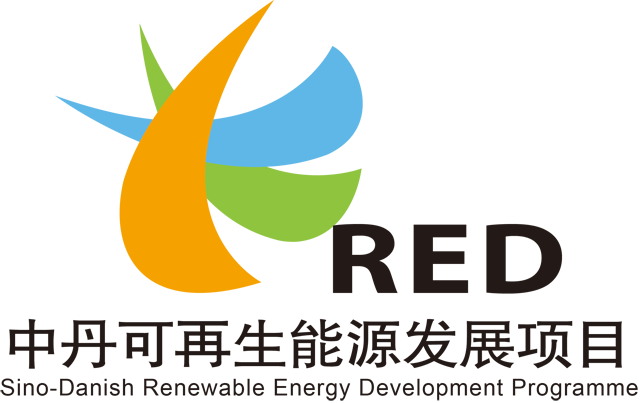 Short introduction to
The red programme
Program set-up
Jointly developed by the Chinese and Danish governments. 
The agreement parties 
the Ministry of Commerce, P.R. China
the Royal Embassy of Demark
Funding  
100 million Danish Kroner by the Danish government
Executing agency 
the National Energy Administration, P. R. China
Program period 
2009 - 2014
Two components
Component 1
Support to establishment of CNREC and development of technology roadmaps for solar, wind and biomass
Component 2
Support to cooperation between Chinese and Danish companies and institutions on innovative RE solutions
CNREC launched 23 February
RED Component 2
Purpose: Support to cooperation between Chinese and Danish companies and institutions on innovative RE solutions

Budget: 30 million DKK (about 34 million RMB) 

Target group: enterprises, institutions, universities
RED Component 2
Priority Technology Areas
Wind energy
Off-shore wind power
resource assessment
special issues regarding offshore wind farm in China
Testing of wind turbines
focus on large wind turbines
Bioenergy
Biomass: resources assessment, sustainability evaluation, availability analysis
Biofuels development and demonstration
Biomass for CHP, demonstration
Biogas demonstration
Solar
Solar heating for district heating systems
Testing of solar products
Integration of RE
RE planning on provincial and city levels
District heating as an integrator of RE
Institutional barriers and solutions to integration of RE
RE micro-grid and smart grid
RED Component 2
Types of Projects
Two types can get support
Minor research projects
clarify research topics, further basis for cooperation, development of demonstration projects ideas, market investigation etc. 
Maximum 80% of the total project cost of the project value with a maximum of 1 mill. DKK as support from C2
Larger research projects, including pilot demonstration projects. 
Maximum 50% of the project cost as support from C2
Evaluation criteria
The projects should promote
Strong cooperation between Chinese and Danish companies and institutions, also after the project is finished
Innovative development and/or use of renewable energy technologies within the priority areas
High probability for success
Knowledge-creation for involved partners
Cooperation
At least one Danish and one Chinese main partner for a proposal
Other partners can join the proposal
How to Get Support
Procedures
Project proposal package ready to download from the CNREC web site www.cnrec.org.cn including standard template
Information meetings in Copenhagen 1 March 2012 and in Beijing 9 March 2012
No fixed deadline for proposals, but as soon as possible – first comes, first served!
CNREC evaluates the project – with support from the Danish Energy Agency
Grants from the Danish Embassy after approval
Project progress will be monitored by CNREC
How to team up with Chinese partners
Use existing network and cooperation partners
Use CNREC or the Danish Embassy as match maker
Submit project ideas and requirements for the partner
For more information:
Ms. Han Cuili at hancuili@cnrec.org.cn 8610-63908086-105
Mr. Kaare Sandholt at ks@cnrec.org.cn 8610 6390 8295